Partners Webinar Alert
Reminder…Because of the amount of individual logins for this webinar.  Please DO NOT Unmute your Microphone after you enter this webinar.
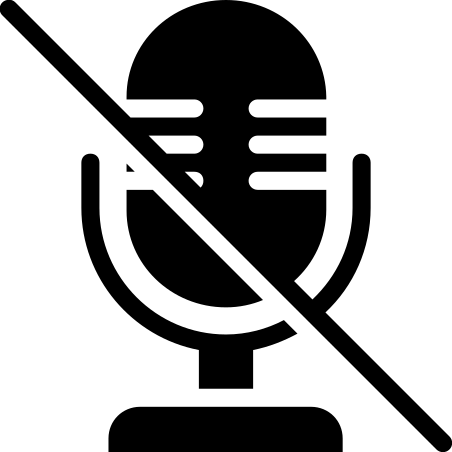 Presented by Partners in Medical Education, Inc. 2020
1
Recognizing & Addressing Precursors of Burnout: The Value of Shame   Resiliency Training to Support Resident Well-Being
Amie Langbein, DO, PCC, CDWF
The Story Doc
Introducing Your Presenter…
Amie Langbein, DO, PCC

Board-certified Family Physician

Executive and Leadership Professional Coach
Transformational Wellness Coach for Healthcare Professionals 

Certified Brené Brown DW Facilitator

Certified Conscious Business Coach 

Visiting Lecturer Thomas Jefferson University Hospital

Faculty Holy Family University School of Nursing and Allied Health Professions
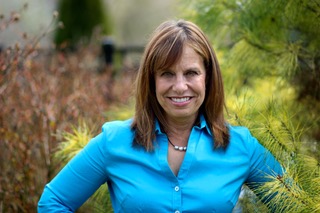 Presented by Partners in Medical Education, Inc. 2020
3
Learning Objectives
Define shame and identify how it shows up and impacts medical trainees
Recognize the challenges of medical education that contribute to feelings of shame and burnout
Distinguish shame resiliency and resiliency
Understand why early intervention is critical
Introduce resilience exercises/tools to encourage resident well-being
Presented by Partners in Medical Education, Inc. 2020
4
Presented by Partners in Medical Education, Inc. 2020
5
A Whole New Doctor
Our aim is to support and empower medical students
The focus is on well-being
Provide  skills to including resiliency building and leadership training

https://www.statnews.com/2019/03/25/coaching-leadership-training-avoid-burnout-medical-students/
Presented by Partners in Medical Education, Inc. 2020
6
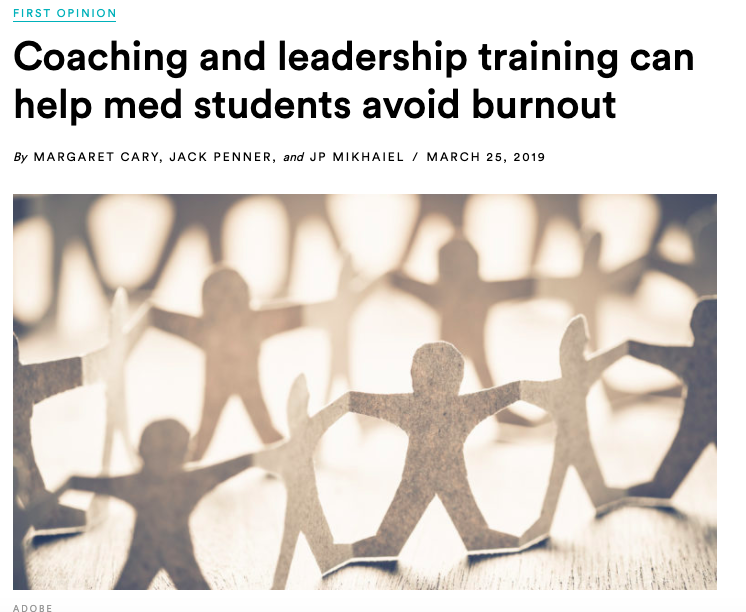 Presented by Partners in Medical Education, Inc. 2020
7
A New Kind Of Doctor
Create a culture of confidential, safe disclosure for challenges
 
Identify solutions to improve  learning environments for residents

Support time for personal growth and connection
Make wellness a part of residency culture and vocabulary 

Develop recurring, longitudinal wellness curriculums; building skills, such as resilience, mindfulness, and empathy
Presented by Partners in Medical Education, Inc. 2020
8
Intern Wellness Initiative Pilot
Peer to peer  experiential groups quarterly focusing on challenges unique to the intern experience

Combined Conferences presentations focusing on personal growth and increasing emotional durability 

Remote Professional Development Coaching
Presented by Partners in Medical Education, Inc. 2020
9
Presented by Partners in Medical Education, Inc. 2020
10
Physician Well-Being
“Psychological, emotional and physical well-being are critical in the development of competent, caring, and resilient physicians and require proactive attention to life inside and outside of medicine.”








FamMed. 2019;52(8):670-6.)doi:10.22454/FamMed.2019.899425
Presented by Partners in Medical Education, Inc. 2020
11
Physician Well-Being
“Emphasizing physician well-being in residency is especially important as work habits and patterns surrounding self-care begin to solidify around this time.”

There are concrete ways to teach and enhance resiliency


FamMed. 2019;52(8):670-6.)doi:10.22454/FamMed.2019.899425
Presented by Partners in Medical Education, Inc. 2020
12
Alarming Statistics
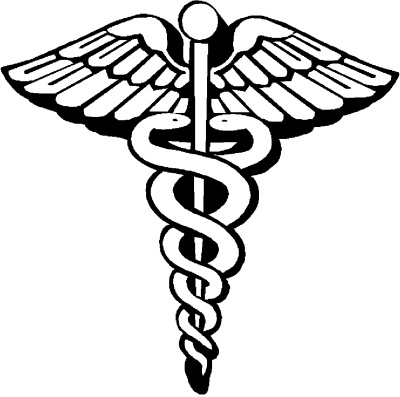 Presented by Partners in Medical Education, Inc. 2020
13
Resident Burnout
Nearly 1/3 first year residents PRIOR to starting their internships experience burnout
They exhibit lower levels of mindfulness and 
    COPING SKILLS
Higher levels of depressive symptoms, fatigue, worry and stress


AcadPsych.2017Apr;41(2):189-194.doi:10.1007/s40596-016-0628-6.
Presented by Partners in Medical Education, Inc. 2020
14
Consequences of Burnout
Decreased productivity
Unprofessionalism
Decreased Empathy
Lower medical knowledge
Higher attrition
Suicidal ideation
Alcohol or drug dependence
Relationship stress


FamMed. 2019;52(8):670-6.)doi:10.22454/FamMed.2019.899425
Presented by Partners in Medical Education, Inc. 2020
15
COVID-19
Anger
Fear
Anxiety
Life, death and suffering
 Lack of PPE 
Changing responsibilities 
Distance from loved ones
Guilt
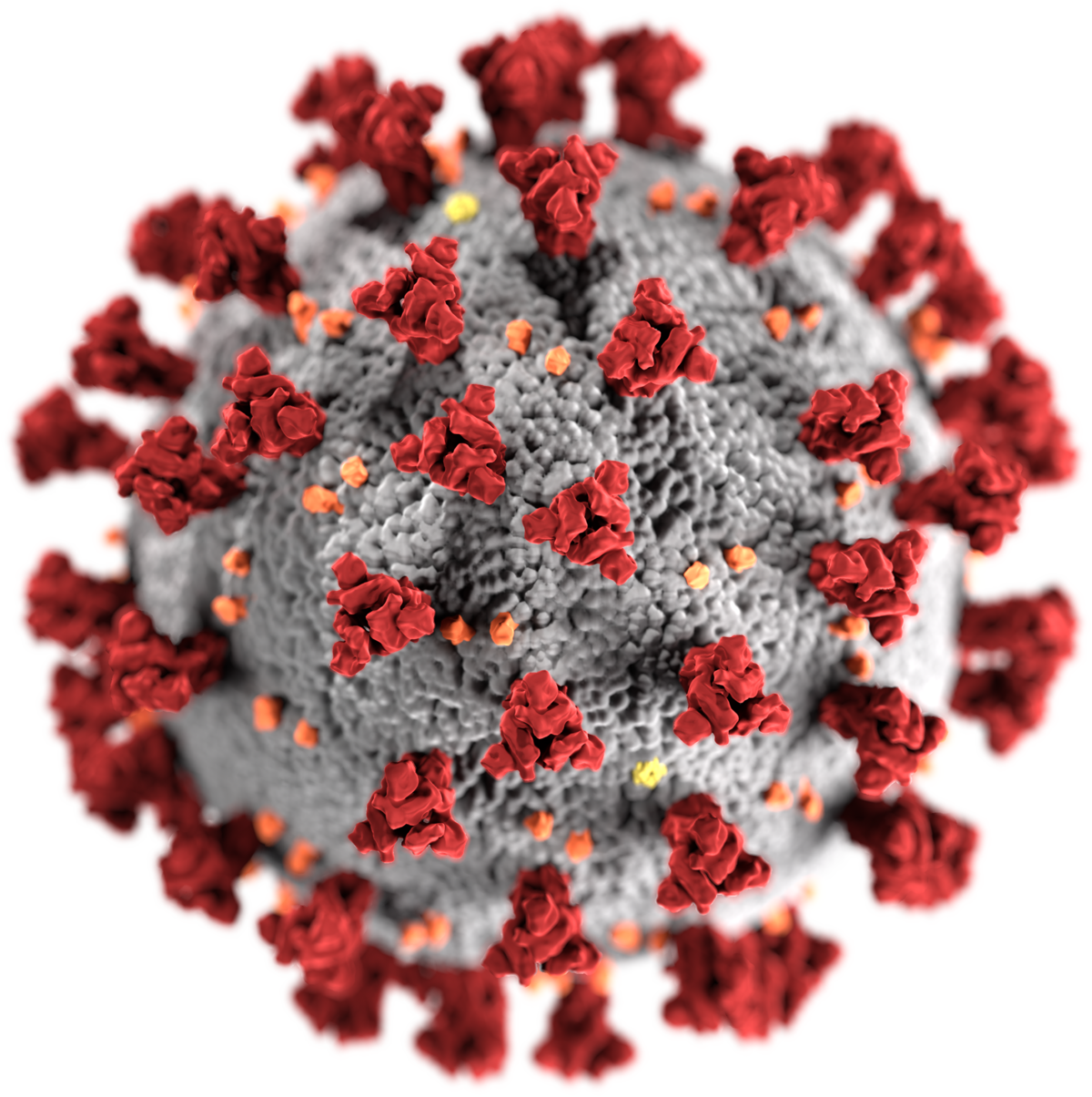 Presented by Partners in Medical Education, Inc. 2020
16
Addressing Burnout by Fostering Well-Being
NO easy one size fits all fix

Problem is multifactorial - systemic, organizational, cultural and individual

Today we will we talking mostly about individual ways to cultivate wellness through awareness of  the feelings, challenges and struggles trainees encounter
Presented by Partners in Medical Education, Inc. 2020
17
“What you do makes a difference and you have to decide what kind of difference you want to make.”
Presented by Partners in Medical Education, Inc. 2020
18
“Shame is the intensely painful feeling or experience of believing that we are flawed and therefore unworthy of love, belonging and connection”                                                           Brené Brown
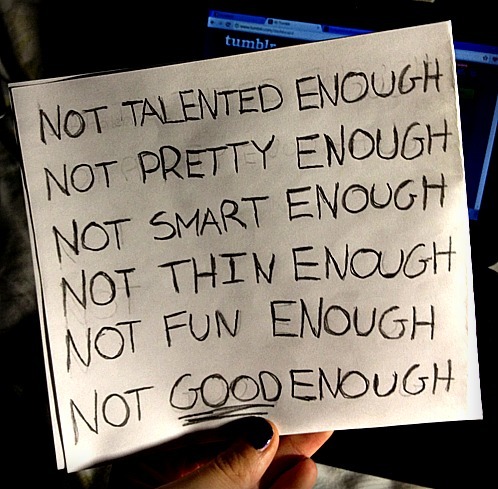 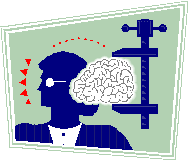 Presented by Partners in Medical Education, Inc. 2020
19
This Photo by Unknown Author is licensed under CC BY
Shame in Residency
“I’m not good enough”
“Do I even belong here?”
“I can’t do what looks so easy for my fellow residents”
”I’m the stupidest one here”
“I think they made a mistake accepting me”
“I’m afraid I’m going to kill someone”
“ Is this even the right career  for me?”
Presented by Partners in Medical Education, Inc. 2020
20
Shame     +    Resilience
Shame: shows up as feelings of inadequacy- “NOT GOOD ENOUGH, SMART ENOUGH, DEDICATED ENOUGH, STRONG ENOUGH”
The first step to challenging this mindset is awareness that shame exists
Resilience: how well we adapt to challenging circumstances and get back up after setbacks

Resilience can be learned and creates a sense of control
Presented by Partners in Medical Education, Inc. 2020
21
Why Shame Resilience Matters
Awareness of shame in residents gives them a new lens to view adversity and challenges 

In doing so, they can evaluate and cultivate coping mechanisms to thrive as resilient individuals

Foster connection with peers in the medical community

Help them find fulfillment in their work

Enable them to develop self-care practices and coping strategies to engage with uncertainty 

ReprodHealth.2018Mar27;15(1):53.doi:10.1186/s12978-018-0489-4
Presented by Partners in Medical Education, Inc. 2020
22
Resilience Toolbox
Resilience as a “toolbox”

Using “tools” to cope
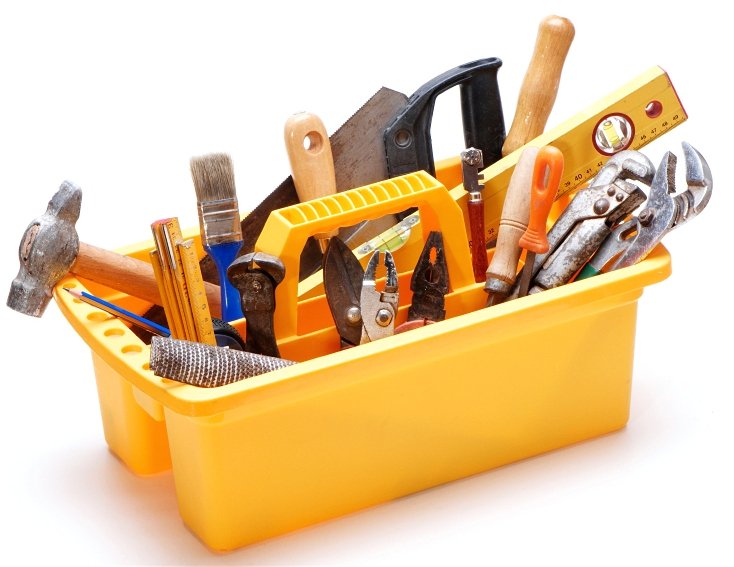 Presented by Partners in Medical Education, Inc. 2020
23
Mental Models of Shame + Resilience
“When something bad happens it means I’m not good enough”

“I see my missteps as failures and failure is unacceptable.”
“Challenges hold opportunities to grow and learn”

“I bounce back from difficult situations by leaning on my support group or recharging myself by doing things that I love.”
Presented by Partners in Medical Education, Inc. 2020
24
Idealized vs. Unwanted Identities
Presented by Partners in Medical Education, Inc. 2020
25
[Speaker Notes: .]
Manifestations of Shame in Residency
Not knowing answers 
Covering up mistakes
Lack of balance
Failing exams
Feelings of  incompetence
Not feeling qualified 
Personalizing negative feedback
Presented by Partners in Medical Education, Inc. 2020
26
Feelings of Shame Can Be Correlated With:
Burnout
Anxiety
Depression
Eating Disorders
Suicide
Violence
Bullying
Addiction
Presented by Partners in Medical Education, Inc. 2020
27
Self-Talk Matters
Shame
Guilt
Presented by Partners in Medical Education, Inc. 2020
28
Shame is:
I am bad - 
The focus is on the self
Presented by Partners in Medical Education, Inc. 2020
29
Guilt is:
I did something bad -
The focus is on the behavior
Presented by Partners in Medical Education, Inc. 2020
30
Why Recognizing Shame and Guilt in Medicine Matters
Shame is associated with feelings of inadequacy, altered ability to be empathic, increased anxiety and diminished capacity to forgive ourselves

Guilt is associated with the ability to see other perspectives, enhanced self-compassion and empathy, and overall wellbeing
Presented by Partners in Medical Education, Inc. 2020
31
“My dear young colleague, you are not a fraud. You are a flawed and unique human being with excellent training and an admirable sense of purpose.  Your training and sense of purpose will serve you well.  Your humanity will serve your patients even better.”
-Susan Koven MD,
Harvard Medical School
Presented by Partners in Medical Education, Inc. 2020
32
Imposter Syndrome
Pervasive feeling of self doubt, insecurity, or fraudulence despite overwhelming evidence to the contrary 
 
It strikes smart, successful individuals

It often manifests after an especially notable accomplishment (e.g., getting into a residency,  winning an award, earning a promotion)
Presented by Partners in Medical Education, Inc. 2020
33
It’s estimated that 70 % of people will experience at least one episode of Imposter Syndrome in their lives.

Sakulku, J. Alexander, James. International Journal of Behavioral Science 2011. Vol. 6 No. 1, 75-97
Presented by Partners in Medical Education, Inc. 2020
34
We cannot pour from an empty cup
Presented by Partners in Medical Education, Inc. 2020
35
Talk to a Friend Exercise
How would I talk to a friend who has made a mistake?


How do I talk to myself when I make a mistake?
Presented by Partners in Medical Education, Inc. 2020
36
Self Compassion
Self Kindness: when I mess up, do I talk to myself like I talk to someone I love
Common Humanity: Our struggles are everyone’s struggles.  We are not alone
Mindfulness: awareness that things change and what is present right now might not be here in a few minutes, a few days, or forever


www.selfcompassion.org
Presented by Partners in Medical Education, Inc. 2020
37
Opportunities to Create Meaning from Experiences
“During my most trying months of medical school, I met every Sunday evening with three friends. Phones off, lights dim, wine glasses full. We shared the most challenging and most rewarding moments of our weeks. These conversations helped each of us glean — or perhaps create — meaning in challenging, sometimes traumatic, experiences: the death of a child we’d cared for; abusive language from a superior; the guilt of committing a medical error.”
Dhruv Khullar, MD

https://www.nytimes.com/2018/01/01/upshot/finding-purpose-for-a-good-life-but-also-a-healthy-one.html
Presented by Partners in Medical Education, Inc. 2020
38
Empathy Experience Example
Each person write down one concern or stressor they have about their work

Collect the cards, shuffle and redistribute the cards.  Everyone should get someone else’s card
 
Have everyone read the card they now have out loud
Presented by Partners in Medical Education, Inc. 2020
39
Presented by Partners in Medical Education, Inc. 2020
40
Resilience Resume Example
Write down a list of goals or accomplishments that you’ve reached in spite of challenges or obstacles you’ve encountered

 Keep this list accessible, to remind and energize yourself as you confront new challenges
Presented by Partners in Medical Education, Inc. 2020
41
“The human mind is automatically attracted to the worst possible case, often very inaccurately.” 
                                                                                                  Dr. Martin Seligman
Presented by Partners in Medical Education, Inc. 2020
42
Fear vs. Trust  Based Thinking
“The ICU is a challenge for me, but I am really good in the office with patients.”
“I’m very good in real life situations but have trouble with standardized tests.”
“I’m the only resident who can’t seem to cut it in the ICU.”
“I feel stupid because I failed the COMLEX 3 exam.”
Presented by Partners in Medical Education, Inc. 2020
43
Put it in Perspective Example
Ask yourself, what is the worst possible situation?

Force yourself to consider the best possible outcome

Now, consider what’s most likely to happen

Develop a plan for the most realistic situation

 Based on the work of Dr. Martin Seligman
Presented by Partners in Medical Education, Inc. 2020
44
3-Minute Mental Makeover
Write down 3 things you are grateful for

Write down the story of your life in 6 words

Write down 3 wishes

Write down 3 commitments you want to make to yourself today

ThoeleDG,PermJ2020;24:19.056 DOI:https://doi.org/10.7812/TPP?19.056
Presented by Partners in Medical Education, Inc. 2020
45
Wellness Education
Create communities of connection 
Practice empathy
Build agency/control through resiliency training
Talk about “purpose” 
Let residents know THEY MATTER
Presented by Partners in Medical Education, Inc. 2020
46
Wellness Education
Essential curriculum should begin early

Be longitudinal

Identify a champion

Provide support for self disclosure of struggles


FamMed. 2019;52(8):670-6.)doi:10.22454/FamMed.2019.899425
Presented by Partners in Medical Education, Inc. 2020
47
Antidote to Shame is Empathy
Shame leads to isolation, separation, feelings of being stuck and powerlessness

Empathy leads to courage, connection and compassion
Presented by Partners in Medical Education, Inc. 2020
48
“Empathy has no script. There is no right or wrong way to do it.  It’s simply listening, holding space, withholding judgment, emotionally connecting and communicating that incredibly healing message of: You’re not alone.”
                                                                 
Brené Brown
Presented by Partners in Medical Education, Inc. 2020
49
Resources
https://www.medscape.com/slideshow/2020-lifestyle-burnout-6012460#2
JAMA.2016;316(21):2214-2236.doi:10.1001/jama.2016.17324
JAMA. 2018;320(11):1114-1130. doi:10.1001/jama.2018.12615
FamMed. 2019;52(8):670-6.)doi:10.22454/FamMed.2019.899425
AcadPsych.2017Apr;41(2):189-194.doi:10.1007/s40596-016-0628-6 
Koven,S. Letter to a Young Female Physician. N Engl J Med 2017: 376:1907-1909. doi:1.1056/NEJMp1702010
Brené Brown. June 2010. The Power of Vulnerability. Retrieved from http://www.ted.com
Santos, Laurie. (2020, April 16. The Happiness Lab Podcast: Bonus: Helping the Helpers.
Seligman, M. (2011). Flourish: A Visionary New Understanding of Happiness and Well Being. Free Press.
https://www.nytimes.com/2018/01/01/upshot/finding-purpose-for-a-good-life-but-also-a-healthy-one.html
ThoeleDG, Healthcare Practitioners and Families Writing Together: The Three Minute Mental Makeover. Perm J 2020;2419.056. DOI:https://doi.org/10.7812/TPP/10.056
Presented by Partners in Medical Education, Inc. 2020
50
Questions??
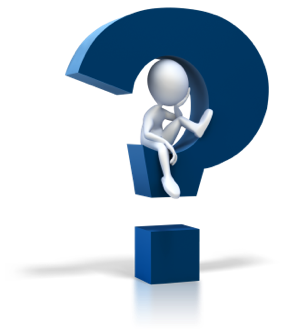 Presented by Partners in Medical Education, Inc. 2020
51
Upcoming Live Webinars
       Working with your IRBThursday, June 4, 2020  12:00pm – 1:00pm EST

       Digging for Data 102Tuesday, June 11, 2020  12:00pm – 1:00pm EST

          Demystifying DiversityTuesday, July 7, 2020  12:00pm – 1:00pm EST

     Faculty Development Planning: Sponsoring Institution RoleThursday, July 16, 2020  12:00pm – 1:00pm EST
Latest On-Demand Webinars
Creating a Diverse Workforce

APE Reconstructed

Digging for Data 101
PEC: Best PracticesResearch and Scholarly Process in a Nutshell: Getting StartedAsk Partners – Spring FreebieLessons Learned: Accepting Displaced Orphan Residents

Is your Coordinator Well Enough: Coordinators as Role Models of Wellness
Research Proposal Development: Tips for SuccessWorking with your Governing Board
NEW Faculty Development Series
15 Minutes to Effective Feedback
Toolbox for Teaching Millennials

Taking Supervision to the Next Level
Contact us today to learn how our Educational
Passports can save you time & money! 
724-864-7320
www.PartnersInMedEd.com
Presented by Partners in Medical Education, Inc. 2020
52
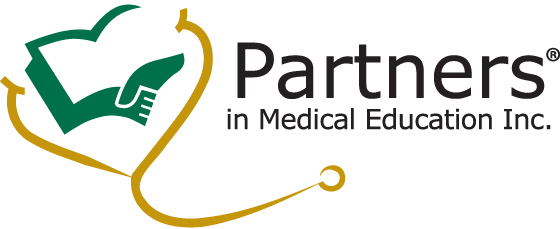 Partners in Medical Education, Inc. provides comprehensive consulting services to the GME community.  
Partners in Medical Education
724-864-7320  |  info@PartnersInMedEd.com

Amie Langbein, DO, PCC, CDWF
The Story Doc
thestorydoc.com
amiestorydoc@gmail.com

www.PartnersInMedEd.com
Presented by Partners in Medical Education, Inc. 2020
53